আল্লাহ নামে শুরু করছি।
স্বাগতম
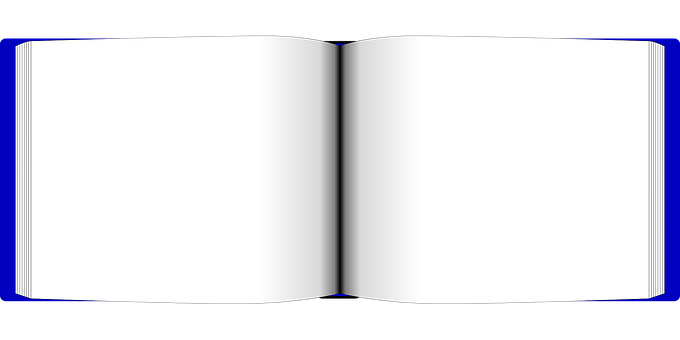 শিক্ষক পরিচিতি
মোঃ আবু খোকন                          সহকারী শিক্ষক (হিসাব বিজ্ঞান.)
হাসিমপুর মাধ্যমিক বিদ্যালয় ,
 কুমারখালী, কুষ্টিয়া
ইমেইলঃmdabukhokon888@gmail.com
মোবাইলঃ ০১৭২৪-888428
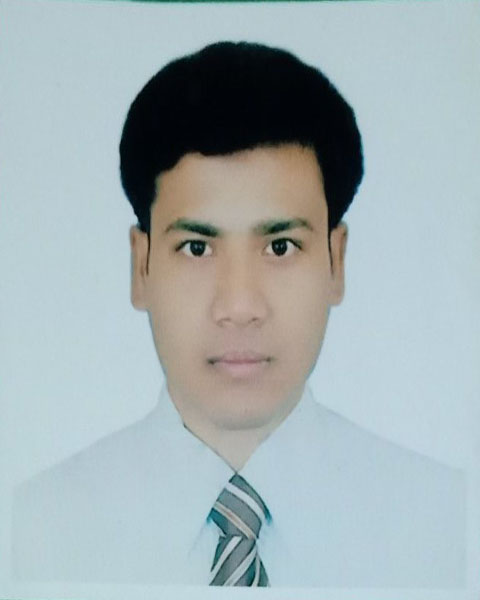 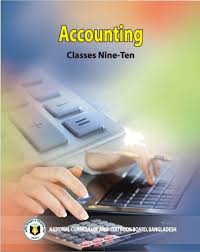 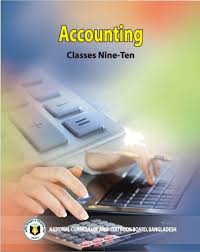 পাঠ পরিচিতি                                     বিষয় : হিসাববিজ্ঞান                                  শ্রেণী : দশম                                     অধ্যায় : অষ্টম                                     পাঠ : নগদান বই                              পাঠ্যাংশ:   নগদ প্রাপ্তি   ও প্রদান জাবেদা 
 সময় : ৪৫ মিনিট                                       তারিখ : ১৪-০৪-২০২১ খ্রি.
নগদ প্রাপ্তি   ও প্রদান জাবেদা
তোমরা কি দেখতে পারছো?
লক্ষ্য কর
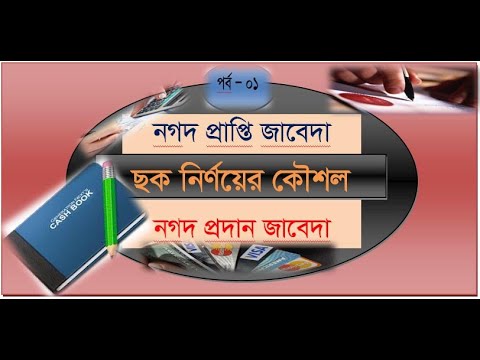 কোন বইতে লিপিবদ্ধ করা হয়?
নগদ প্রাপ্তি   ও প্রদান
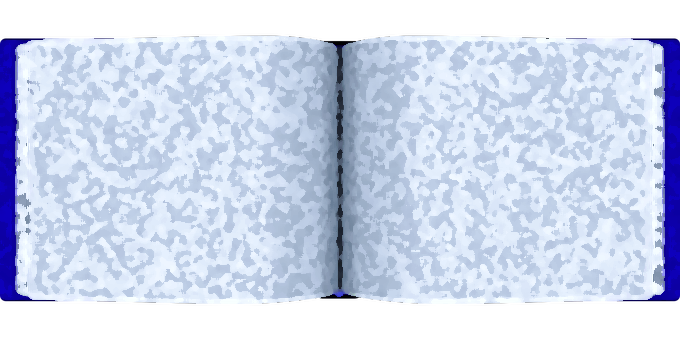 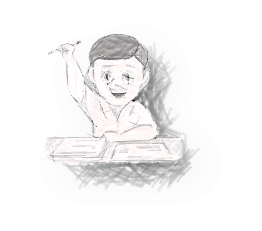 আজকের পাঠ
নগদ প্রাপ্তি   ও প্রদান  জাবেদা
শিখন ফল
পাঠশেষে শিক্ষার্থীরা -------
নগদ প্রাপ্তি জাবেদা সর্ম্পকে ব্যাখ্যা করতে পারবে?
নগদ প্রদান জাবেদা সর্ম্পকে ব্যাখ্যা করতে পারবে ;
নগদ প্রাপ্তি   ও প্রদান জাবেদার পার্থক্য ব্যাখ্যা করতে পারবে
কোন জাবেদা  বইয়ের ছক?
ছকটি ভাল করে লক্ষ্য কর
নগদ প্রাপ্তি জাবেদা  বইয়ে কয়টি ঘর ?
নগদ প্রাপ্তি  বই
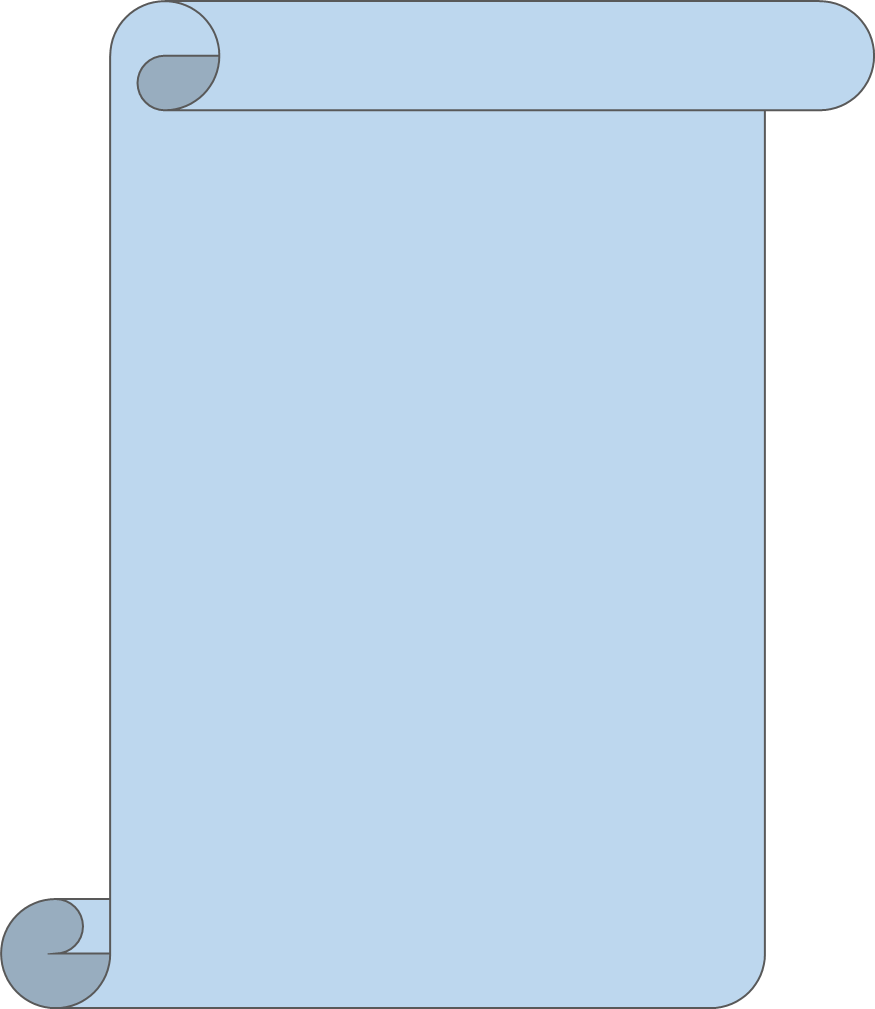 ৫ জন করে দলে ভাগ হয়ে আলোচনা করে পোস্টার পেপারে আঁকি (চিহ্ন ও বিবরণ সহ)।
অঙ্কন শেষে প্রতি দল থেকে একজন দলনেতা এসে উপস্থাপন করি।
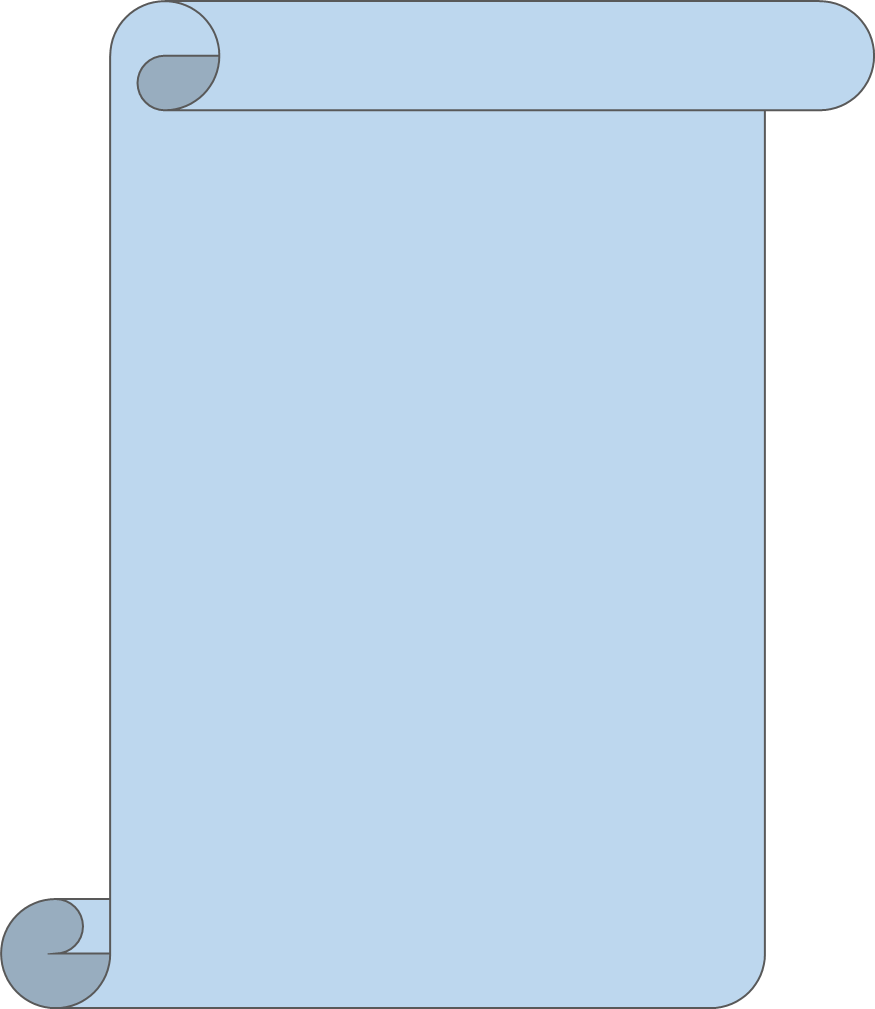 দলগত
 কাজ
12
1
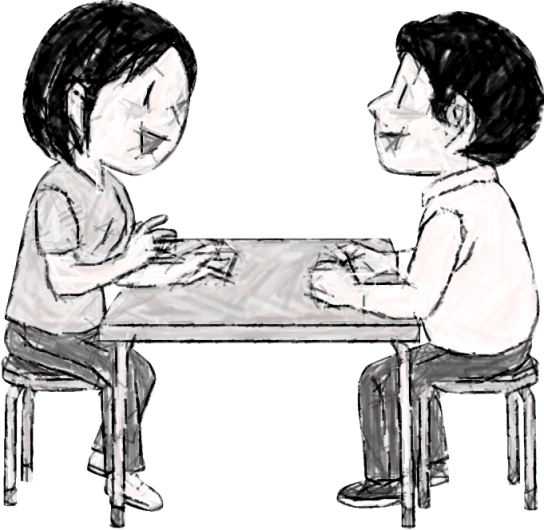 11
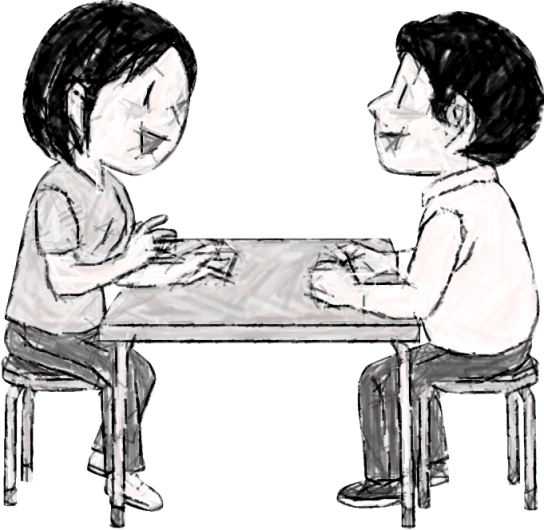 2
10
9
3
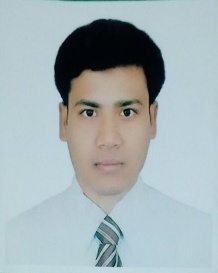 4
8
7
5
6
নগদ প্রাপ্তি জাবেদা বইয়ের ছক অঙ্কন করি?
মূল্যায়ন
১. নগদ প্রাপ্তি জাবেদা বইয়ের কয়টি ঘর ?
	(ক) ৮টি
	(খ) ১২টি
	(গ) ১০টি
	(ঘ) ১১টি
বাড়ির কাজ
নগদ প্রাপ্তি   ও প্রদান 
জাবেদার পার্থক্য বের কর ?।
সবাইকে ধন্যবাদ
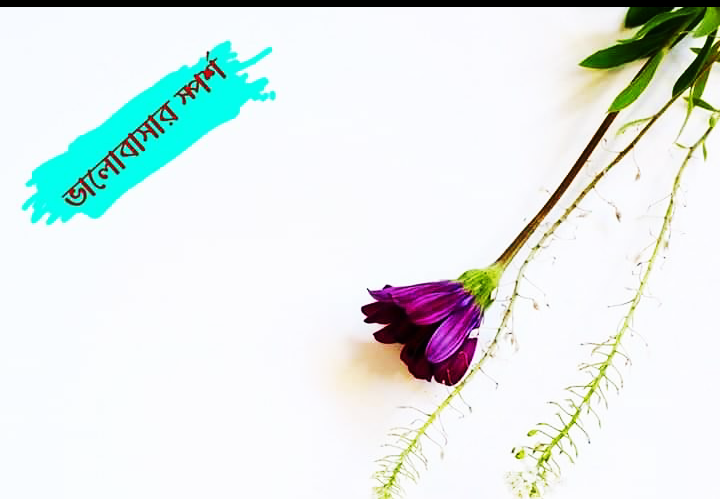